Society of Neurological Surgeons
Hershey, PA
May 20, 2018
Shelly D. Timmons, MD, PhD, FACS, FAANSLeadership Development in Neurosurgery
Leadership in Multiple Environments
1
3
2
Departmental and Institutional
Community and Government
Organized Neurosurgery
Developing Skill Sets for Various Scenarios
1
Leadership at the Departmental and Institutional Level
Faculty Development
Apply Practice-Building Principles to Organizations
Ability—Most Important
Especially Early, Offer to Help Out in Areas of Strength
…But…Stretch Goals are OKAY!
Organizations and the People in Them Provide Infinite Learning Opportunities
Availability
Make Sure Faculty Can Follow Through on Their Commitments…
…while Not Turning Down Opportunities
Affability
It’s All About Relationships
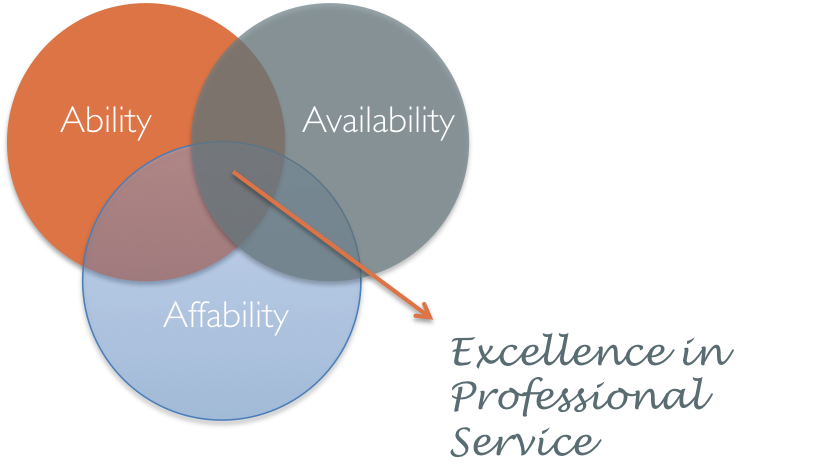 Maturation in Practice
Activities don’t take place in a vacuum
Future leaders will be gaining skills over time in practice 
Surgical
Educational
Administrative
Research
	 

In parallel to gaining skills via organizational activities
Becoming an excellent physician and surgeon is the MOST important goal.
Committee Service
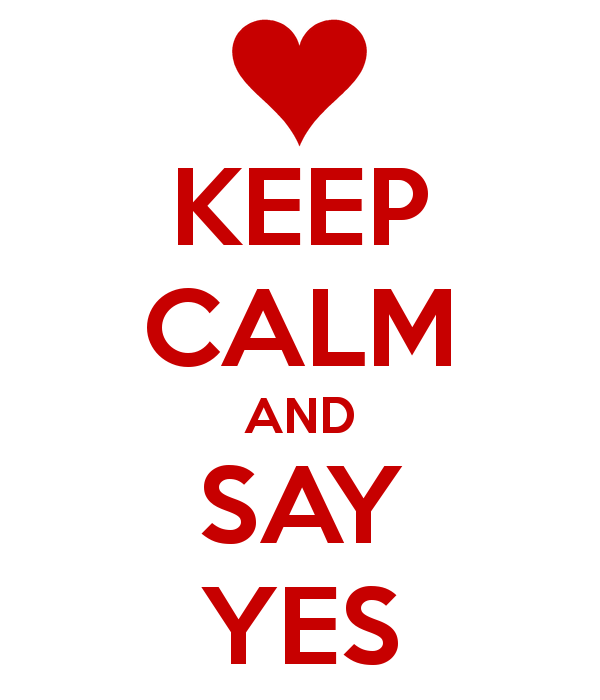 Being present on campus and involved in committees and other institutional initiatives cements not only the role of the individual but of the department
Reputation for being the “go-to” people to make a difference
Populate committees broadly with departmental representatives
Match up talent/interest with institutional needs
Align Departmental Goals with Institutional Goals
…However, department can lead institution when policies and procedures don’t make sense
Reputation of being team players will help with direction setting.
Sponsorship and Promotion of Camaraderie
Putting faculty forward for appropriate “jobs”
Strong faculty meetings
Relationships outside of work
Developing a shared culture / shared goals
Avoidance of territorialism
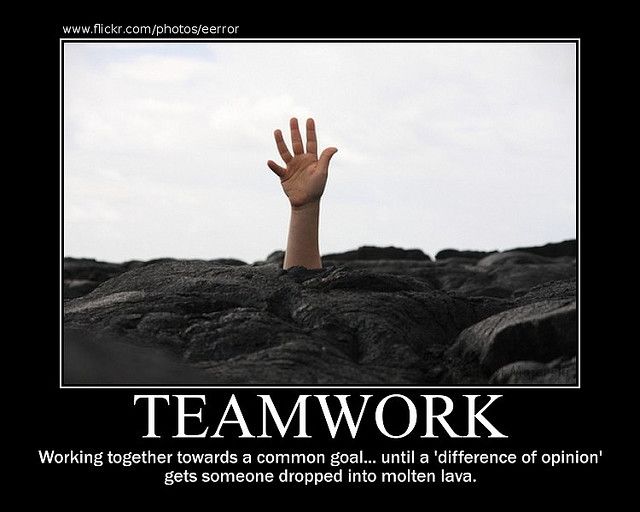 Organize with Sections
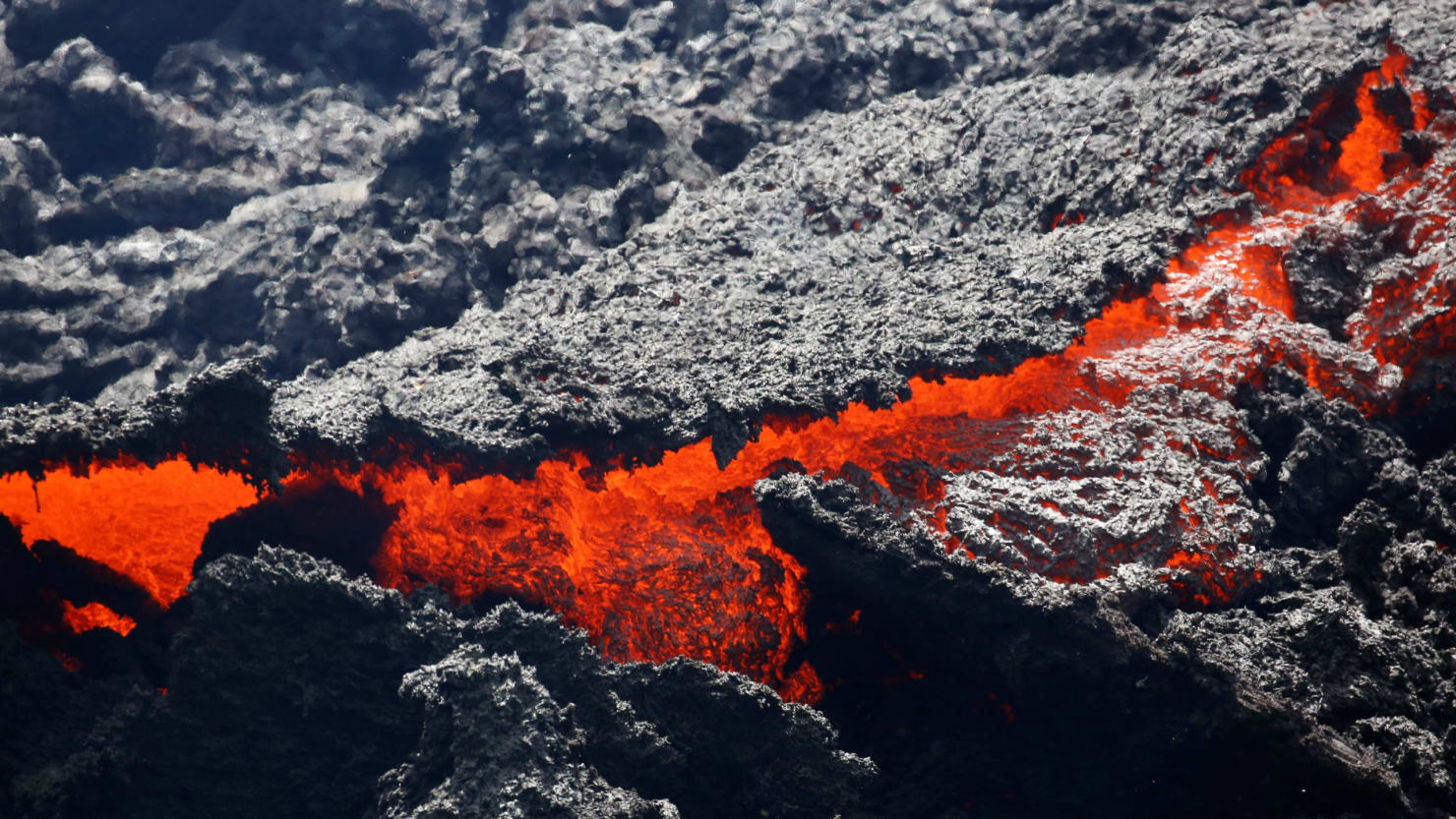 Makes professional life worthwhile on a different level
2
Leadership in Organized Neurosurgery
Volunteer Development
Watch & ListenLearn & Contribute
Adapted from Theories of
“Learning by Observation and Pitching In”
Barbara Rogoff
Professor of Psychology 
UC-Santa Cruz

Observational Learning Models in Children
Mayan Communities in Guatemala
Mirrors the Life-Cycle of a 
Professional in an Organization
Aligning Organizational and Personal Values
Learn about the Mission, Character, and Make-Up of the Organization
Find Activities Within Organizations that Match
Passions and Intellectual Interests
Talents and Skill Sets
Willingness to Offer Time, Attention, and Even Money
Identify How Potential Leaders Can Make a Long-Lasting Contribution to the Profession of Neurosurgery
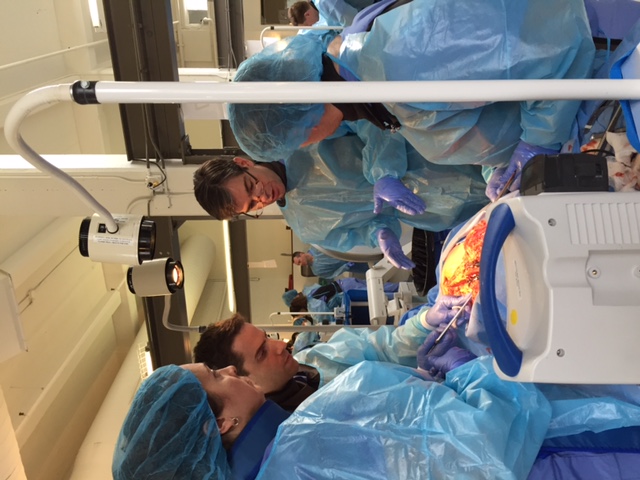 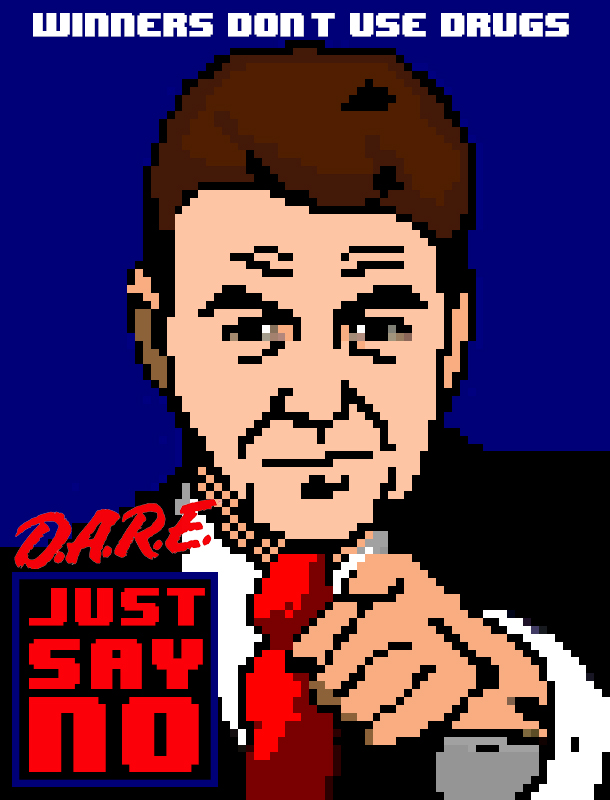 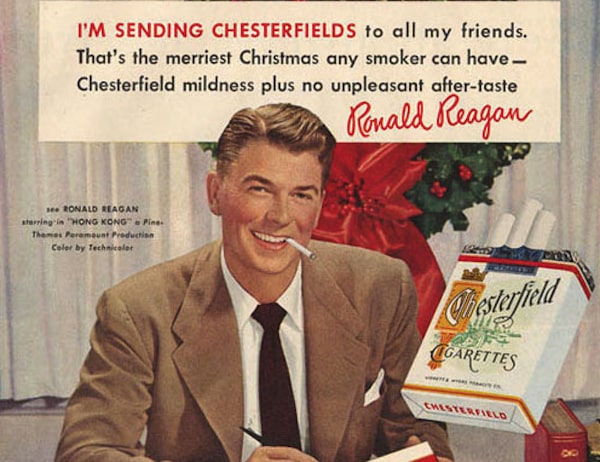 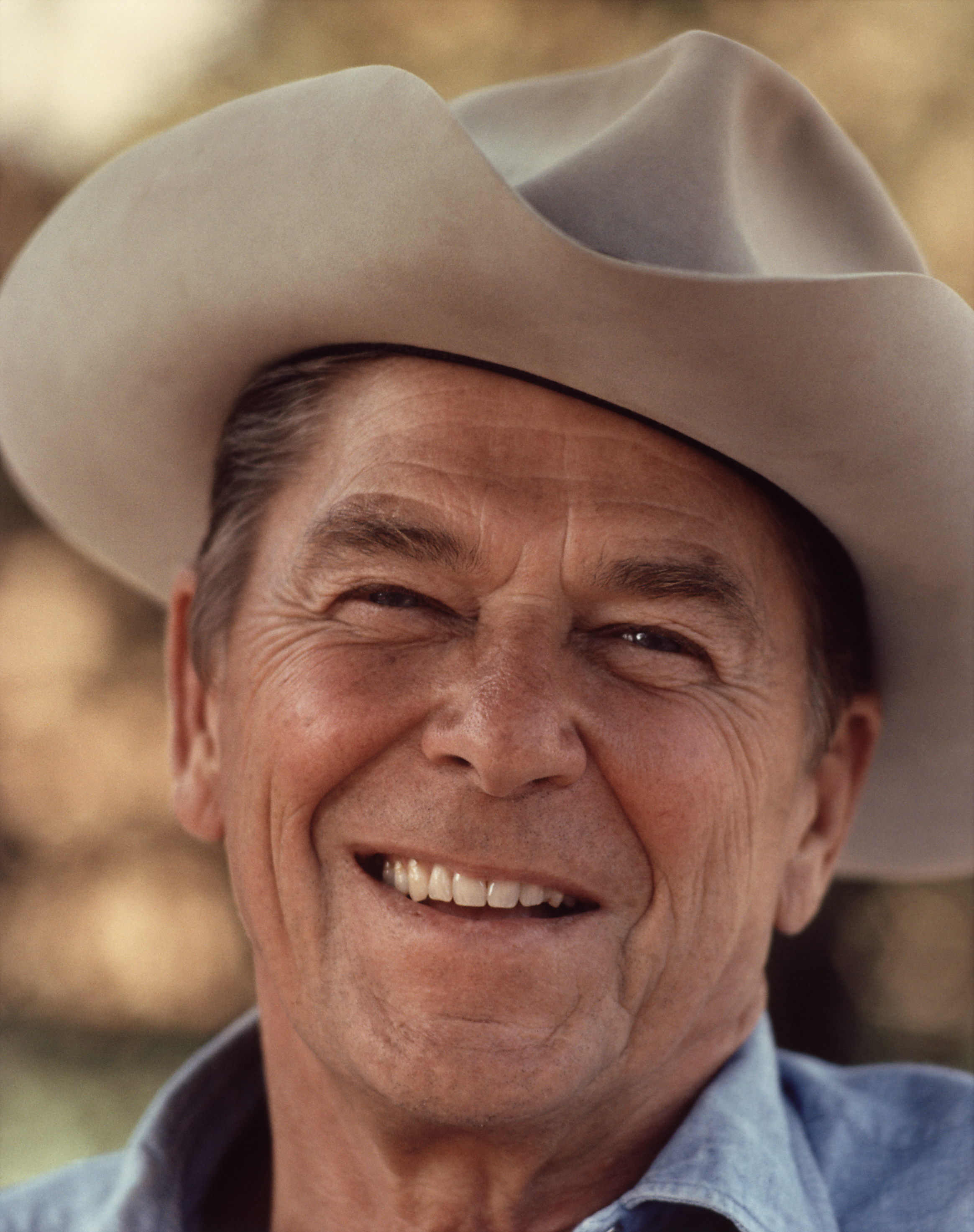 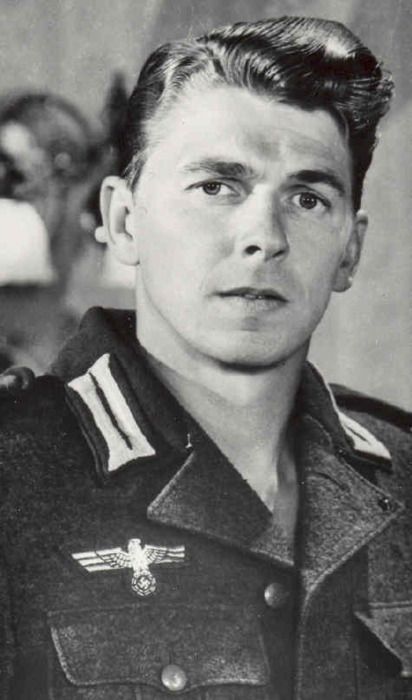 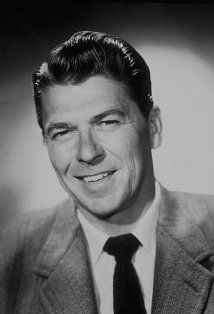 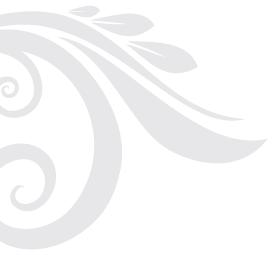 Things Change.
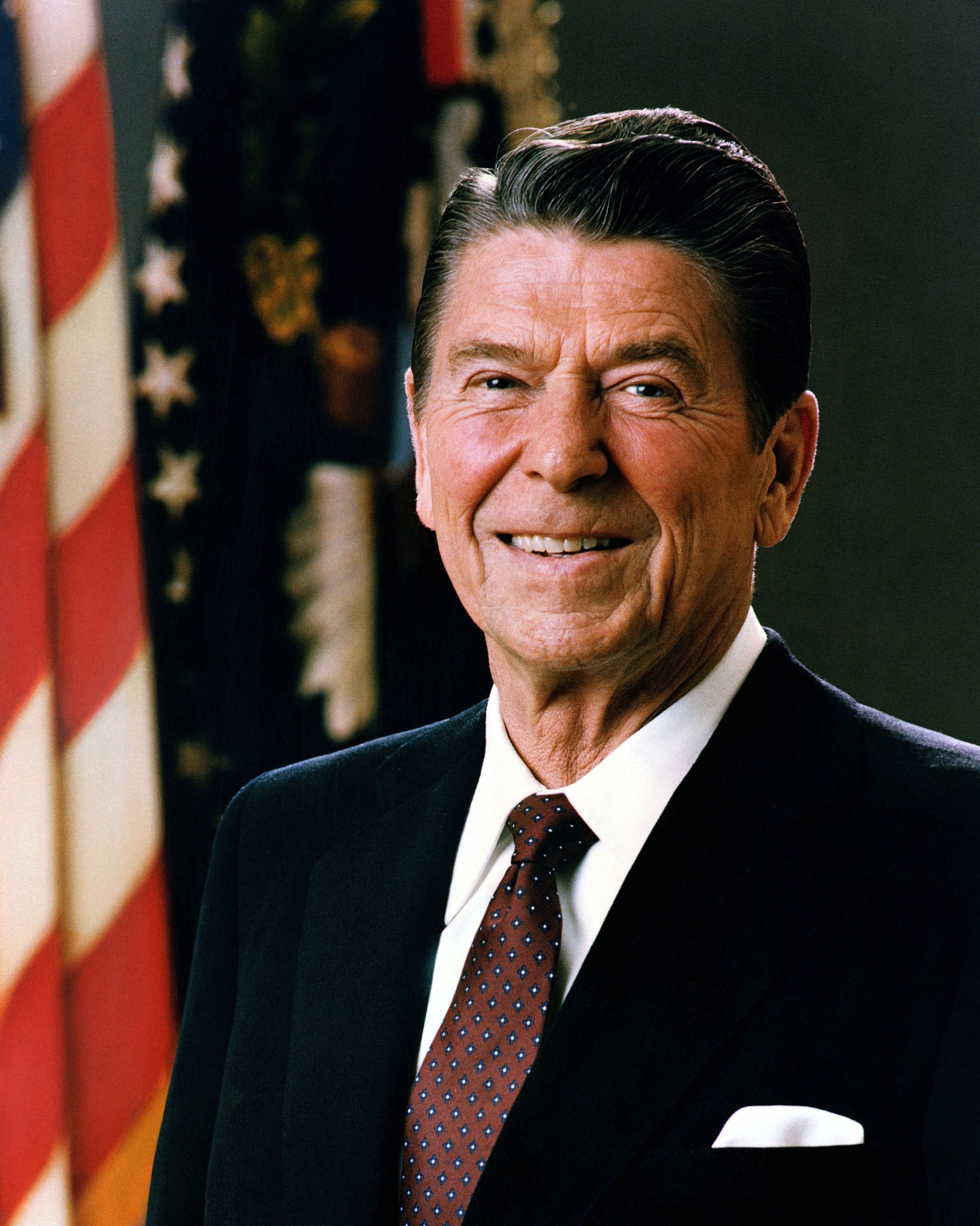 Adaptability and Flexibility are Important.
It’s About Service—Advice to Young Neurosurgeons
Volunteer if you 
Are Dedicated to Advancing Neurosurgery
Have Energy and Time to Offer
Can Execute and Follow-Through
Don’t volunteer to
Get Ahead
Make a Name for Yourself
Earn Frequent Flyer miles
TRUST
TRUST is an essential component of
	organizational relationships
		just as it is in
			developing the next generation of neurosurgeons
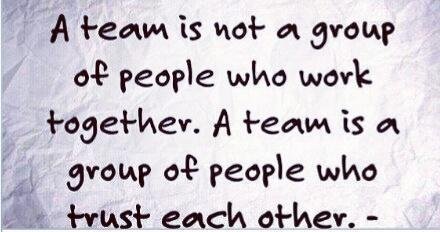 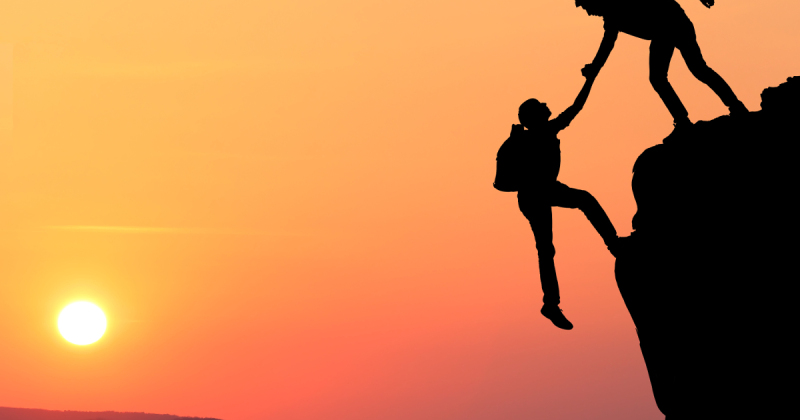 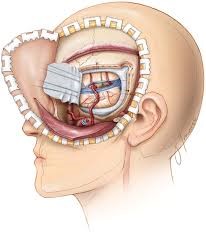 Organized Neurosurgery is a Meritocracy
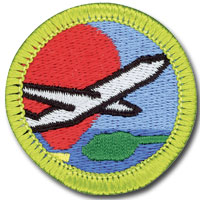 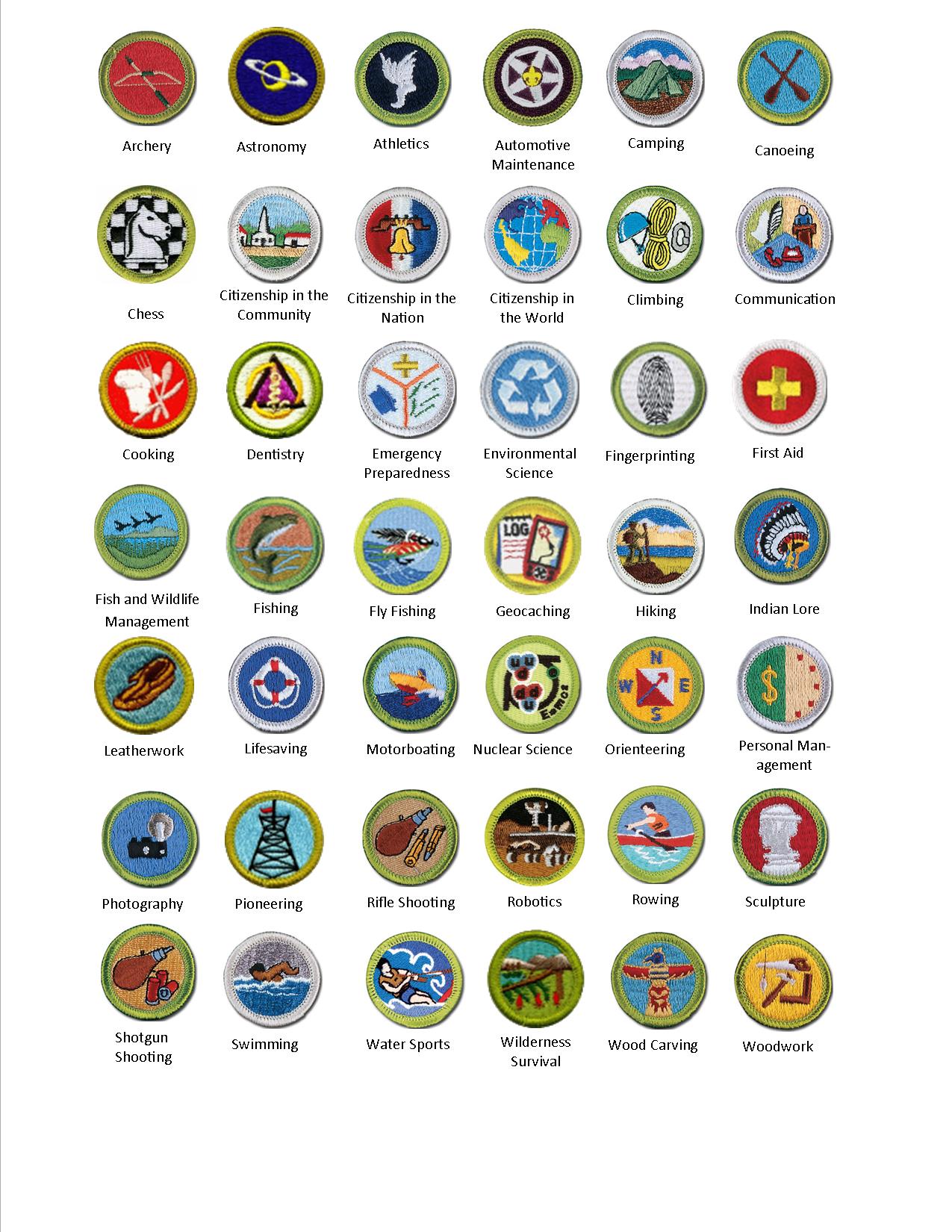 Sponsorship is critically important, but…
The person has to show up and do the work.
Or This
Or This
Not This
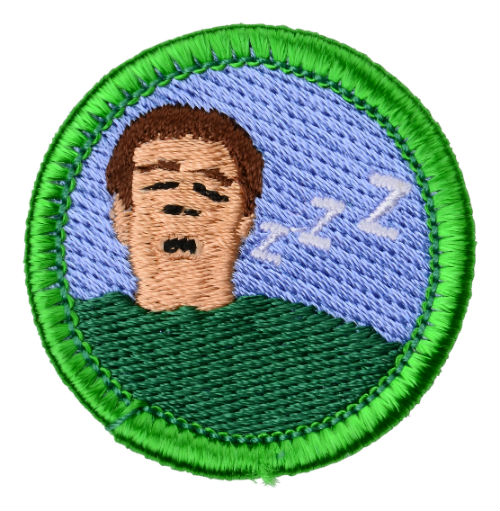 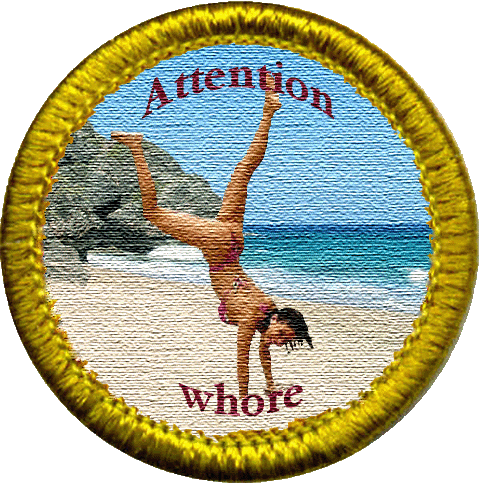 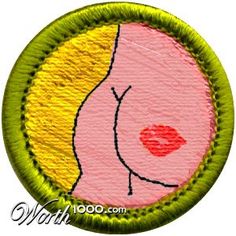 Seeker
This
In other words…
3
Leadership in the Community and Government
Good Citizenship
Leadership in the Community and Government
Voluntary help to advise leaders in areas of expertise is invaluable
Simultaneous Skills Acquisition 
Perspective Setting and Contextualization
Articulating Shared Cultures vs. Competing Needs
Governmental and Regulatory Procedures
“Politics”
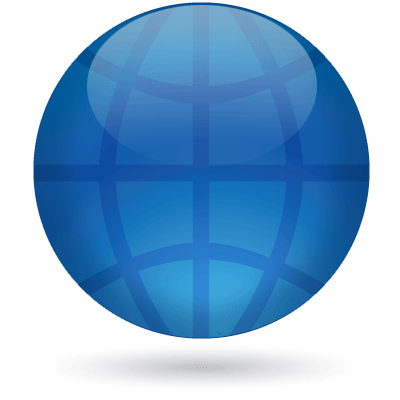 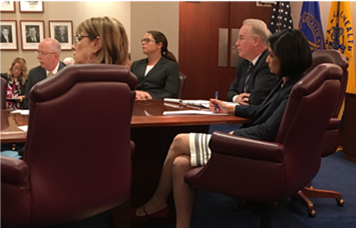 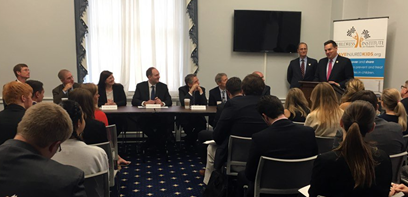 Exciting new transitions
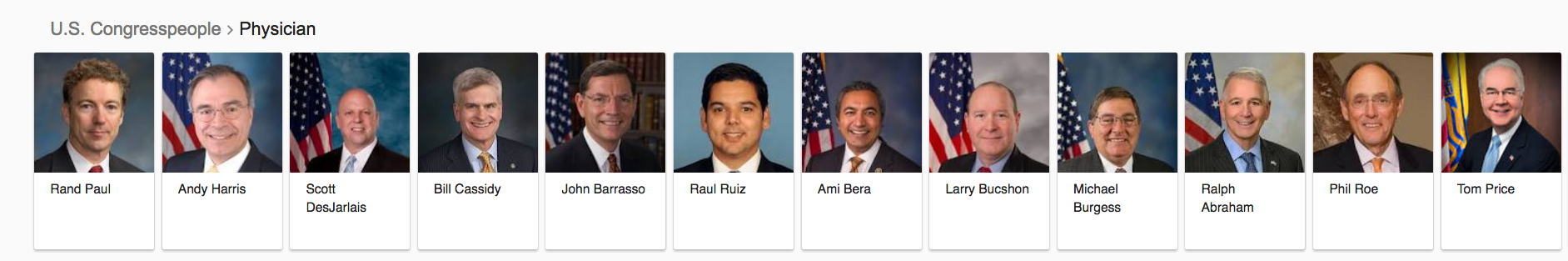 Feel compelled to be part of setting the agenda?
Run for office.
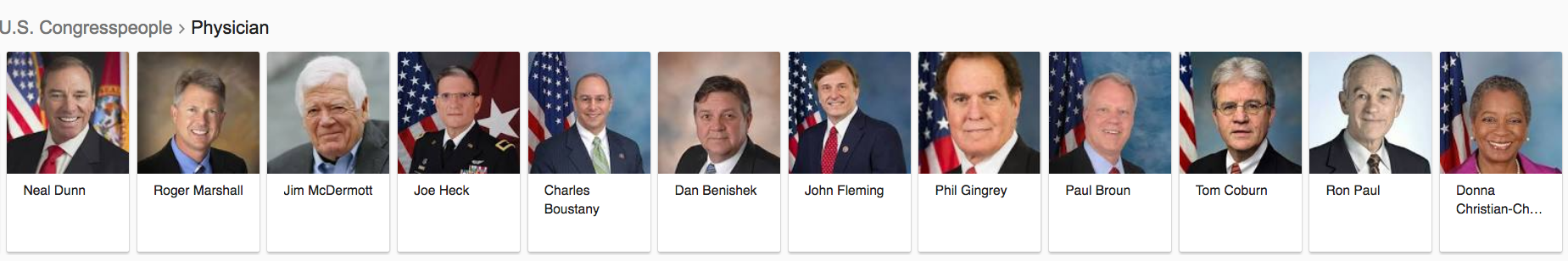 …etc.
Collaboration
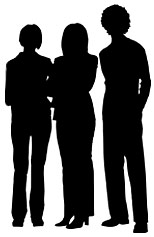 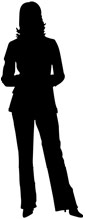 Regulatory Agencies 
Expert Panels
Grant Reviews
Advisory Committees
Foundation and Charities
Mission Work

It’s about 
	team work, 
		developing future problem-solvers, 
			and volunteering.
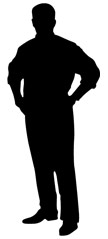 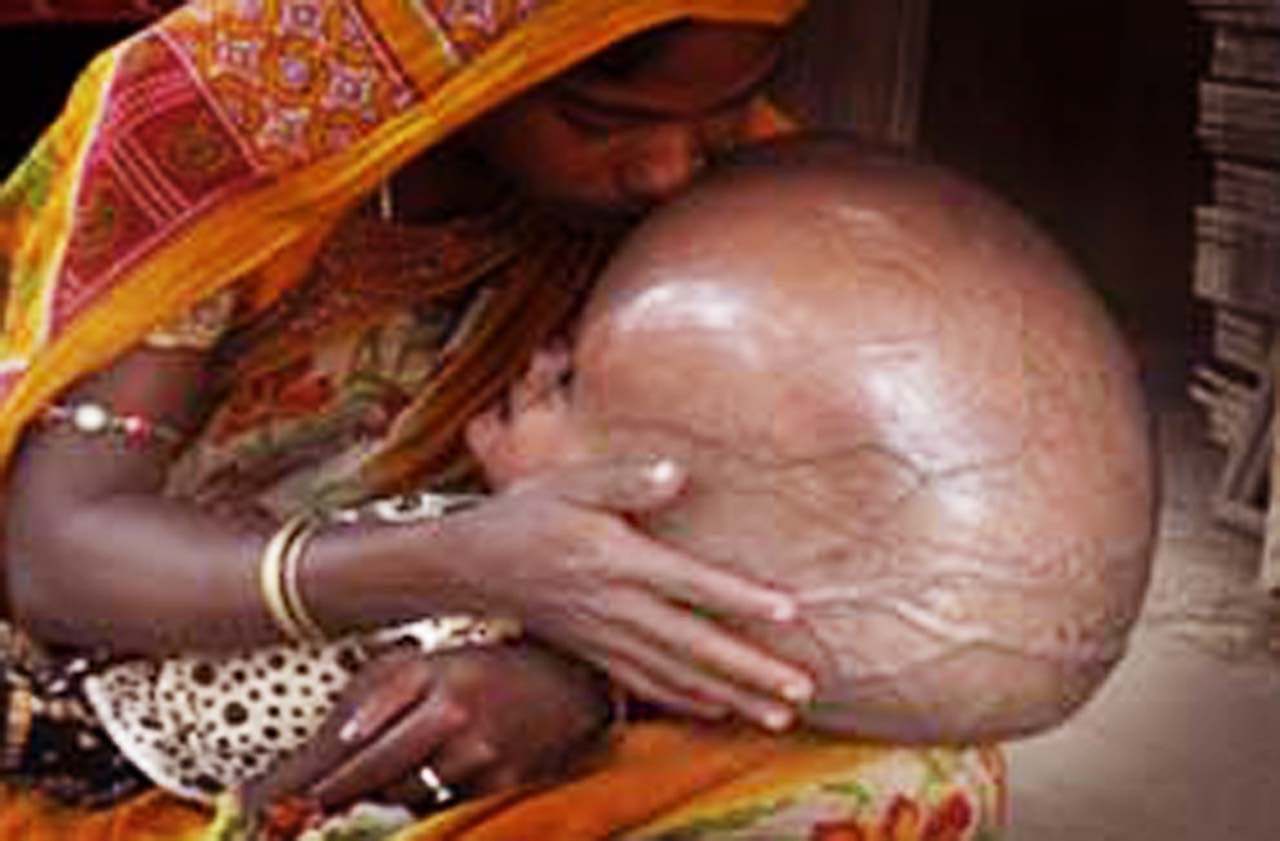 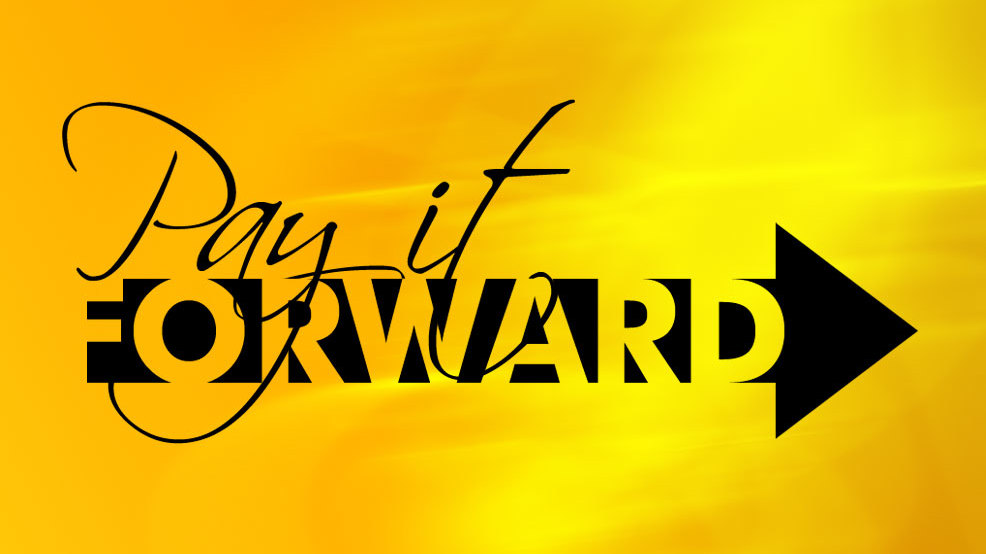 Mahatma Gandhi
Service which is rendered without joy helps neither the servant nor the served. But all other pleasures and possessions pale into nothingness before service which is rendered in a spirit of joy.
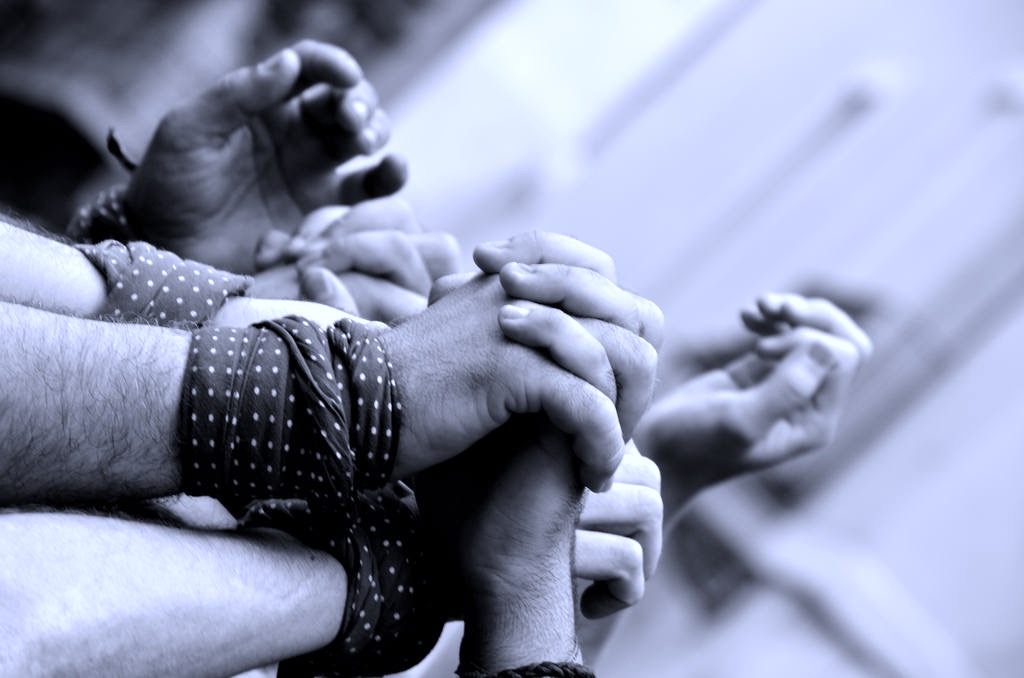 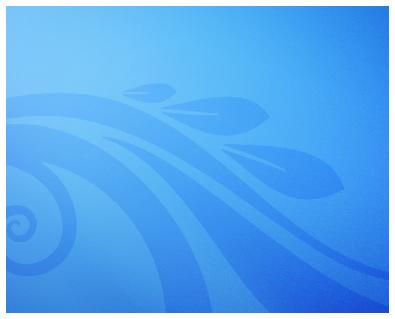 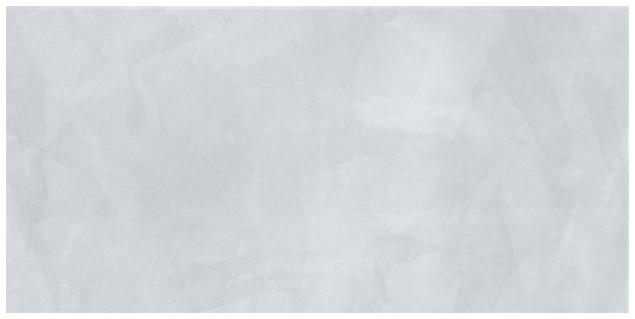 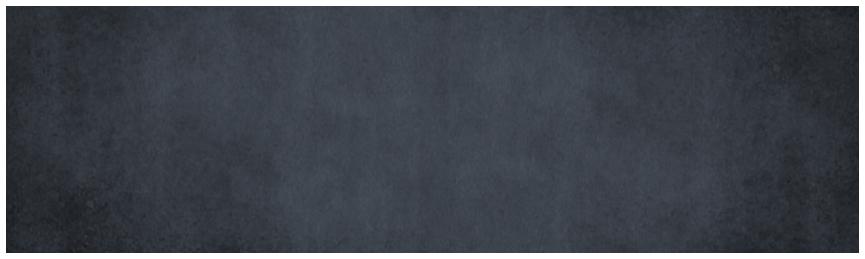 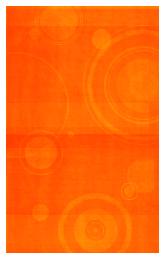 Thank You!
What’s Your Message?
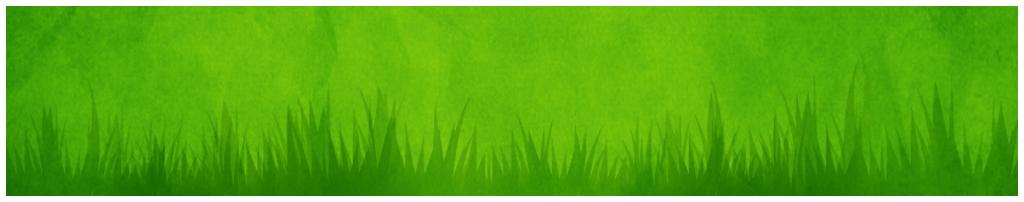